Gå-hjem møde:Vejledende opgaver til skriftlig eksamen fysik stx+htx
Herlev Gymnasium
11. oktober 2019
Materialerne til oplægget findes på:
padlet.com/to28/fpmskapqdymj eller
kortlink.dk/22vbf
Thomas Brun Kristensen
Fagkonsulent i fysik, astronomi og geovidenskab
Gå-hjem møde: Vejledende opgaver skriftlig eksamen fysik stx+htx
11. oktober 2019
Side 1
[Speaker Notes: Titeldias]
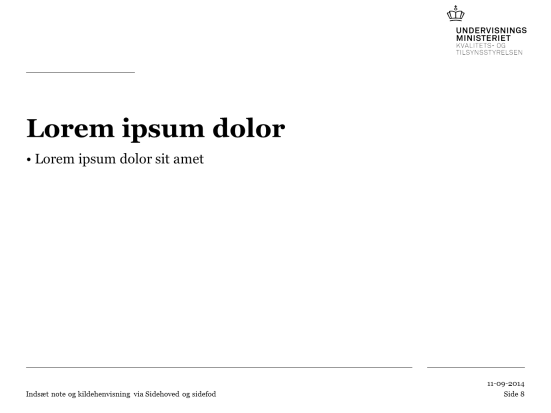 Programmet
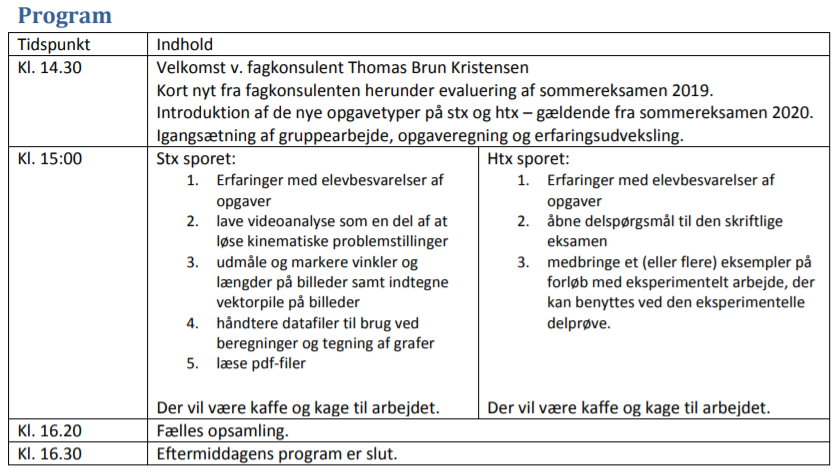 Gå-hjem møde: Vejledende opgaver skriftlig eksamen fysik stx+htx
11. oktober 2019
Side 2
[Speaker Notes: Tekstdias]
Evaluering af sommereksamen 2019 mv.
Kort nyt fra fagkonsulenten
Gå-hjem møde: Vejledende opgaver skriftlig eksamen fysik stx+htx
11. oktober 2019
Side 3
Skriftlig eksamen 2019
Gå-hjem møde: Vejledende opgaver skriftlig eksamen fysik stx+htx
11. oktober 2019
Side 4
Skriftlig eksamen – fysik
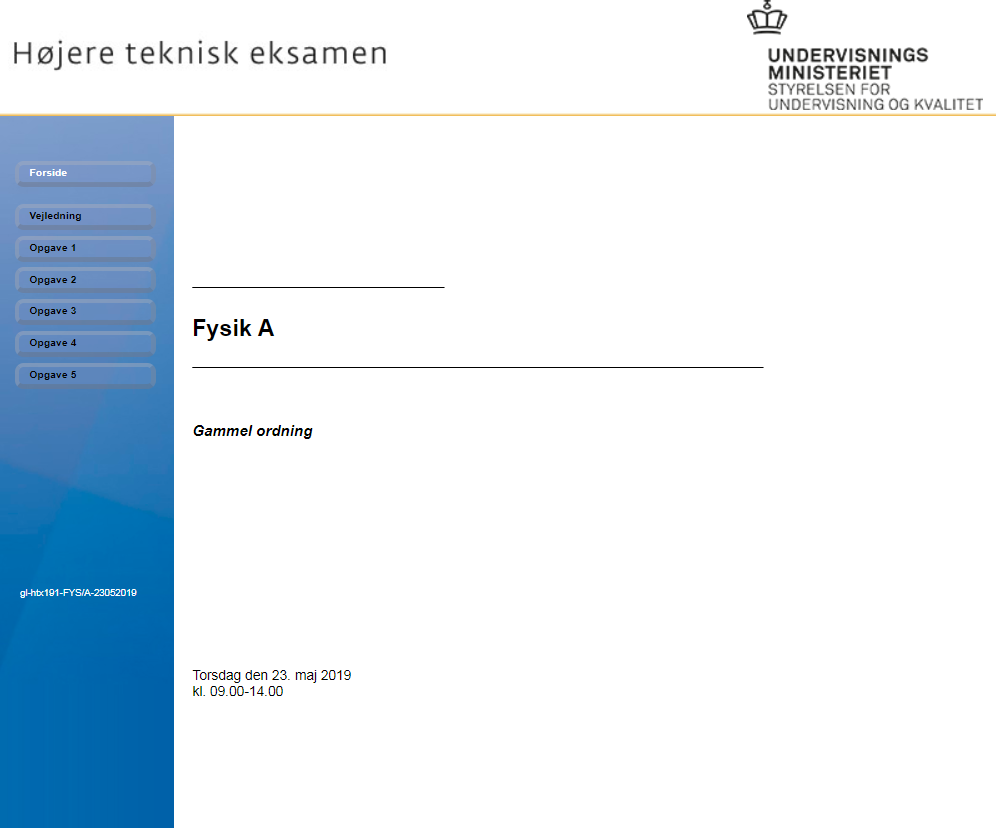 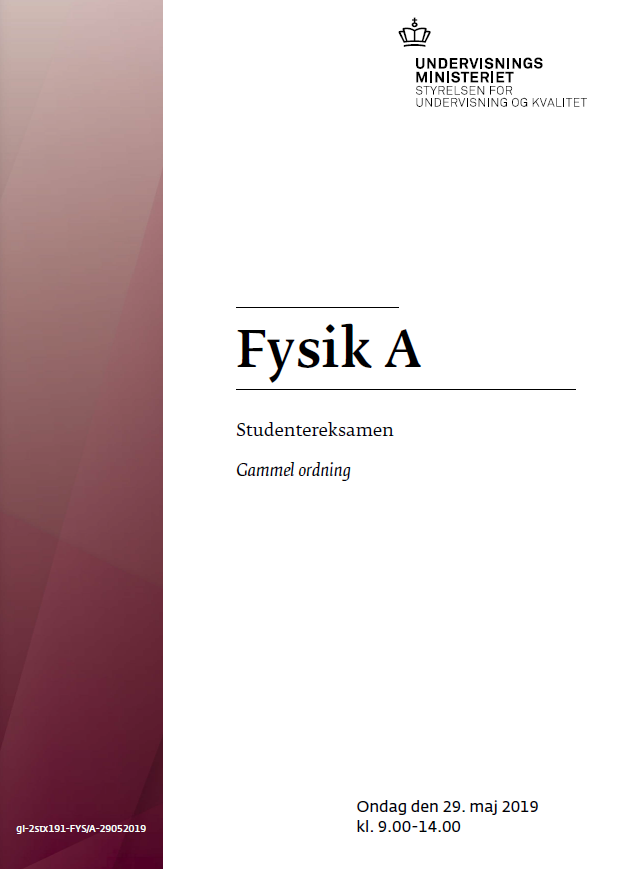 Gå-hjem møde: Vejledende opgaver skriftlig eksamen fysik stx+htx
11. oktober 2019
Side 5
Resultaterne
Evalueringerne findes på uvm.dk (juli 2019): https://www.uvm.dk/gymnasiale-uddannelser/proever-og-eksamen/evaluering-af-proever

Råd og Vink findes på emu.dk (september 2019): 
Stx (Nils Kruse og FK)
https://emu.dk/stx/fysik/prover-og-eksamen/rad-og-vink-til-den-skriftlige-prove-i-fysik-stx-fra-maj-2019 

Htx (Søren Peter Møller og FK)
https://emu.dk/sites/default/files/2019-09/Evaluering%20Fysik%20A%20htx%202019%20%28lang%29_endelig.pdf
Gå-hjem møde: Vejledende opgaver skriftlig eksamen fysik stx+htx
11. oktober 2019
Side 6
Hvordan er det gået?
Skr. Fysik A, maj 2019
6,7 i snit i 2019
8 % dumper i 2019
10 % dumper i 2018
6,2 i snit i 2018
Gå-hjem møde: Vejledende opgaver skriftlig eksamen fysik stx+htx
11. oktober 2019
Side 7
[Speaker Notes: Gennemsnittet for ikke bestået er 11,2% siden 2008]
Hvordan er det gået?
8,1 Gennemsnit af årskarakter
6,6 Gennemsnit af eksamenskarakter
Gå-hjem møde: Vejledende opgaver skriftlig eksamen fysik stx+htx
11. oktober 2019
Side 8
[Speaker Notes: Rød: gennemsnit af eksamenskarakter
Grøn: gennemsnit af årskarakter]
Hvordan er det gået?
6,8 Gennemsnit af årskarakter
5,5 Gennemsnit af eksamenskarakter
Gå-hjem møde: Vejledende opgaver skriftlig eksamen fysik stx+htx
11. oktober 2019
Side 9
[Speaker Notes: Rød: gennemsnit af eksamenskarakter
Grøn: gennemsnit af årskarakter]
Hvordan er det gået?
Gå-hjem møde: Vejledende opgaver skriftlig eksamen fysik stx+htx
11. oktober 2019
Side 10
Hvordan er det gået?
Gå-hjem møde: Vejledende opgaver skriftlig eksamen fysik stx+htx
11. oktober 2019
Side 11
FIP i fysik (mv) 2020
Fælles tema på tværs af alle fag: Innovations- og karrierekompetencer i fagene

Datoerne er: 






Andre temaer:
De nye eksamensformer (igen), faglig mundtlighed og tydelige mål i fysik

Tilmelding på gl.org: https://www.gl.org/GLE/Sider/FIP-kurser-tilmelding.aspx 
        (Vigtigt!       -     man skal ikke være medlem af GL for at kunne deltage)
Gå-hjem møde: Vejledende opgaver skriftlig eksamen fysik stx+htx
11. oktober 2019
Side 12
Opgavekommissioner
Fysik, stx
Fysik, htx
Gert Hansen (Gladsaxe)
Martin Schmidt (Egedal)
Nils Kruse (Rysensteen)
Kim Bertelsen (Allerød)
Thomas Risgaard Laustsen (Silkeborg)
Peter Gross (RTS)
Jeppe Munk Tuesen (SDE Vejle)
Emil Hartvig (AarhusTech)
René Lynge Eriksen (SDU)
Søren Peter Møller (SDE Odense)
Gå-hjem møde: Vejledende opgaver skriftlig eksamen fysik stx+htx
11. oktober 2019
Side 13
Tallene er baseret på "Gymnasieskolernes indberetning af studieretninger 2017 og 2018" og fremgår af et notat udgive henholdsvis den 18. februar 2018 og 21. februar 2019. *Udregnet som et gennemsnit over de ”sidste” tre bevisår, der er tilgængelig via uddannelsesstatistik.dk.
Gå-hjem møde: Vejledende opgaver skriftlig eksamen fysik stx+htx
11. oktober 2019
Side 14
Orienteringspunkter
Gå-hjem møde: Vejledende opgaver skriftlig eksamen fysik stx+htx
11. oktober 2019
Side 15
Ingen mobiltelefoner ved eksamen!
Selv om at eksamenssituationen skal afspejle undervisningen, så er netop mobiltelefonen specifikt nævnt som værende ikke tilladt i forbindelse med en eksamen, hvilket fremgår af BEK nr 224 af 19/03/2018, som trådte i kraft 1. maj 2018 med øjeblikkelig virkning:
§ 1. Under en prøve i de gymnasiale uddannelser er det tilladt for eksaminanden at anvende hjælpemidler, herunder digitale, medmindre der for den enkelte prøve er fastsat begrænsninger.
Stk. 2. Det er dog ikke tilladt for eksaminanden til prøven at medbringe udstyr, herunder mobiltelefoner og lignende, med hvilket eksaminanden kan kommunikere, eller som kan etablere adgang til internettet. 

Det er derfor ikke muligt for eleverne at medbringe og benytte mobiltelefonen i eksamenssituationen og eksamensopgaverne må derfor planlægges og formuleres således der tages højde for denne situation.
Gå-hjem møde: Vejledende opgaver skriftlig eksamen fysik stx+htx
11. oktober 2019
Side 16
Ansættelse af nye lærere og vurdering af faglige kompetencer på det gymnasiale område
Det er skolens leder, der, ved ansættelse af en lærer på skolen, vurderer og beslutter, om læreren har faglig kompetence. 

 Styrelsen for Undervisning og Kvalitet kan vejlede skolens leder i tilfælde, hvor pågældende er i tvivl om, hvorvidt kravene til faglig kompetence er opfyldt. 

Krav:
”Faglig kompetence er betinget af en kandidateksamen bestået ved et universitet i et eller flere fag i de gymnasiale uddannelser.” 
… faglig og metodisk bredde og dybde, … . 
…sikre, at læreren har et fagligt niveau, der opfylder de faglige mindstekrav i faget,  …
… det faglige niveau svarer til et uddannelsesforløb på mindst 120 ECTS-point på centralfagsniveau. 
I pædagogikum tilser den tilsynsførende før første besøg, om kandidaten har dokumentation for gennemført uddannelse og lever op til de faglige mindstekrav.
Gå-hjem møde: Vejledende opgaver skriftlig eksamen fysik stx+htx
11. oktober 2019
Side 17
[Speaker Notes: HD’ere, bachelorer, teknikumingeniører og diplomingeniører er eksempelvis ikke kandidater. 

Kandidater, hvis uddannelse ikke sigter direkte mod undervisningskompetence i ét eller flere bestemte fag på det gymnasiale område, f.eks. cand.polyt., cand.pæd., cand.ling.merc. og cand.pharm., kan opnå faglig kompetence, hvis de – typisk via relevant videre- og efteruddannelse - har opnået kvalifikationer, der svarer til de faglige mindstekrav og opfylder krav til omfang af ECTS-point i et eller flere fag i den gymnasiale fagrække.]
Faglige mindstekrav i fysik
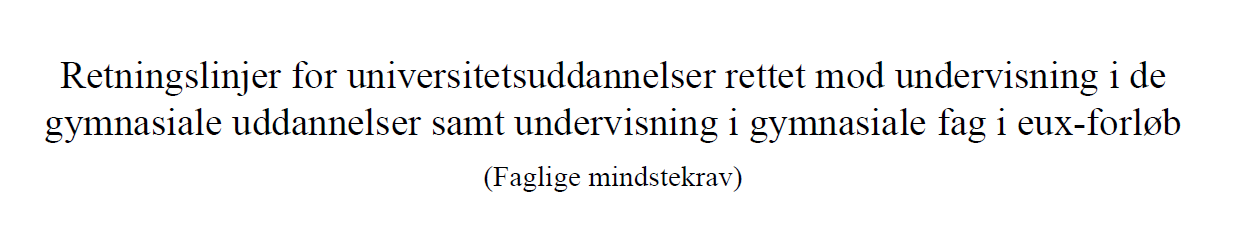 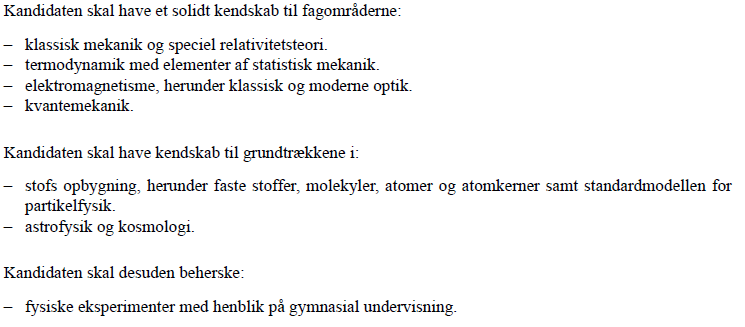 Udsnit af krav
Gå-hjem møde: Vejledende opgaver skriftlig eksamen fysik stx+htx
11. oktober 2019
Side 18
Fagdidaktik i fysik
Ny studieordning med et større fokus på fagdidaktikken
Tidligere 3 dages kursus  nu 3+1 dages kursus

Den ekstra dag skal bruges på et fagdidaktiske projekt udarbejdet i et af kandidatens fag. Har kandidaten matematik – skal projektet udarbejdes i matematik eventuelt i samspil med det andet fag.

Sidste år havde over halvdelen af kandidaterne fagene fysik og matematik.

I år er der 59 kandidater (+13 ift sidste år)
21 htx (heraf 9 eux)
38 stx
Kursuslederne for de 2 hold er: 
Dorthe Agerkvist og Anne Handberg Pedersen
Gå-hjem møde: Vejledende opgaver skriftlig eksamen fysik stx+htx
11. oktober 2019
Side 19
Baggrund for den nye skriftlige eksamen
Gå-hjem møde: Vejledende opgaver skriftlig eksamen fysik stx+htx
11. oktober 2019
Side 20
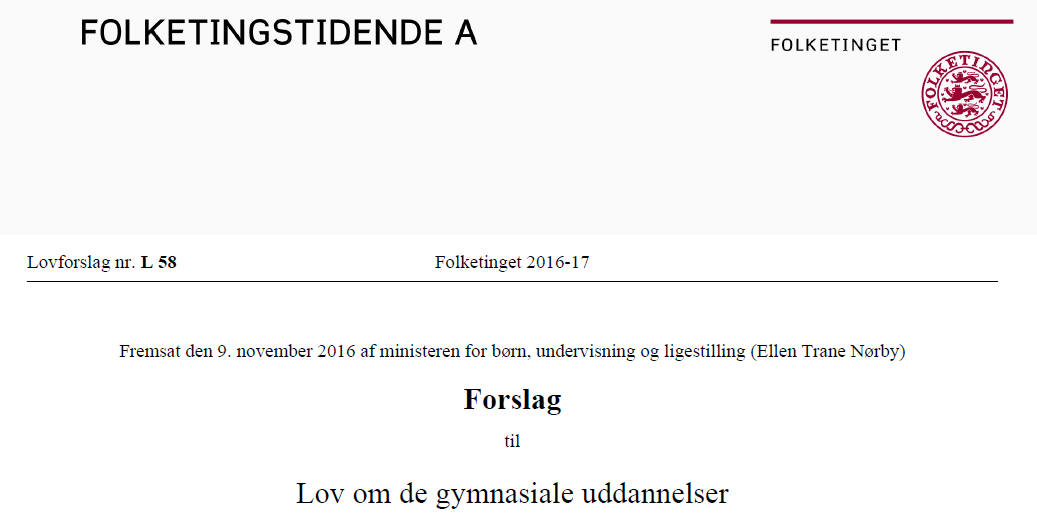 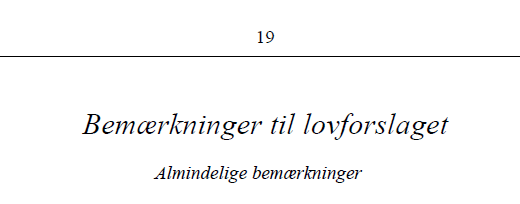 2.1.7.2. Overvejelser og den foreslåede ordning
Forligskredsen bag aftalen om styrkede gymnasiale uddannelser er enig om, 
at der skal udvikles nye prøveformer, herunder digitale prøver, og at f.eks. 24-timers prøver skal begrænses i forhold til i dag. 
Prøverne i de enkelte fag, f.eks. matematik, skal endvidere i fornødent omfang revideres, så de er i overensstemmelse med det reviderede faglige indhold i fagene.
Gå-hjem møde: Vejledende opgaver skriftlig eksamen fysik stx+htx
11. oktober 2019
Side 21
[Speaker Notes: Aftalen indebærer, at undervisningen skal indeholde forløb og faglige aktiviteter, der styrker elevernes evne til at træffe valg om videregående uddannelse. Elevernes skriftlige kompetencer og almene studiekompetencer skal styrkes, evnen til at arbejde innovativt og kreativt med fagene skal udvikles, og undervisningen skal tilrettelægges med et tværgående fokus på elevernes digitale og globale dannelse.

2.1.7.2. Overvejelser og den foreslåede ordning
Forligskredsen bag aftalen om styrkede gymnasiale uddannelser er enig om, at der skal udvikles nye prøveformer, herunder digitale prøver, og at f.eks. 24-timers prøver skal begrænses i forhold til i dag. Prøverne i de enkelte fag, f.eks. matematik, skal endvidere i fornødent omfang revideres, så de er i overensstemmelse med det reviderede faglige indhold i fagene. Forligskredsen er endvidere enig om, at sanktionerne skal skærpes overfor elever, som snyder ved prøverne. Snyd ved prøverne skal bl.a. kunne resultere i tildeling af den laveste karakter (-3). Disse ændringer gennemføres ved ændring af læreplaner og gældende bekendtgørelser.

Økonomiske og administrative konsekvenser for det offentlige
Bl.a. er der afsat 400 mio. kr. til efteruddannelse af lærerne i perioden fra 2017-2024. Herudover er der afsat 49,6 mio. kr. i perioden fra 2017-2024 og herefter 4,2 mio. kr. årligt varigt fra 2025 til justeringer af prøve- og eksamenssystemet, herunder bl.a. udvikling af grundforløbsprøver, permanentgørelse af fagene bioteknologi og geovidenskab, etablering af spansk som fortsættersprog, udvikling af digitale skriftlige prøver og udvikling af nye skriftlige og mundtlige prøveformer mv.

Efter bestemmelsens stk. 6 skal eleverne endvidere opnå digitale kompetencer, så de lærer at anlægge et kritisk blik på digitale medier og at indgå ansvarligt, kritisk og etisk bevidst i globale og digitale fællesskaber. Eleverne skal bl.a. lære at søge information og udøve kildekritik, at lave selvstændige, digitale produktioner og at reflektere over til- og fravalg af digitale redskaber i forskellige sammenhænge. Det er hensigten, at dette skal afspejles i fagenes kernestof og i arbejds- og prøveformer.

Til § 52
Der skal udvikles nye prøveformer, der er velegnet til at
måle opfyldelse af kravene til elevernes digitale viden og
færdigheder.

De traditionelle skriftlige prøver på papir vil blive udfaset,
og nye digitale skriftlige prøver vil blive udviklet og indfaset
i stedet. De digitale prøver skal bidrage til en faglig og
pædagogisk forbedring af prøverne, og de må ikke forsimple
indholdet af prøverne.]
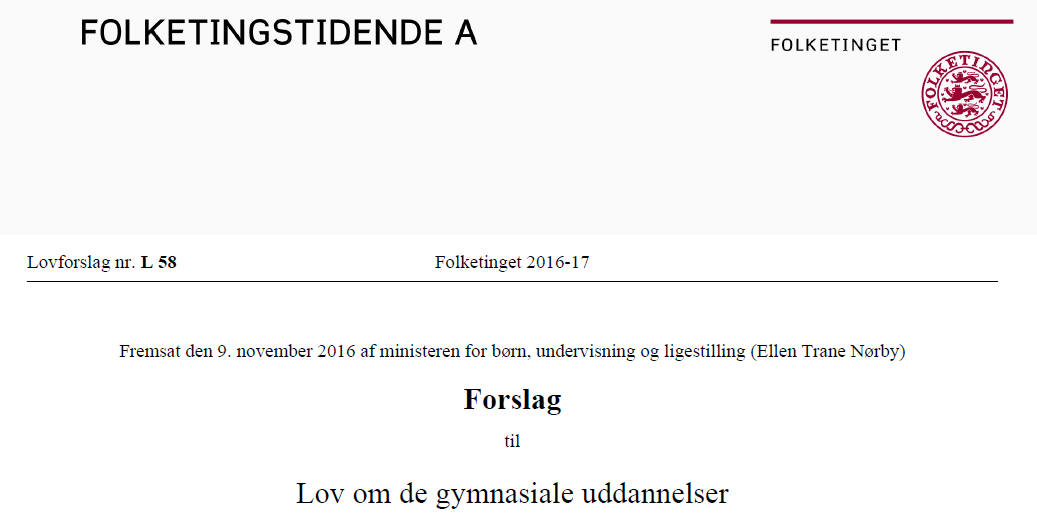 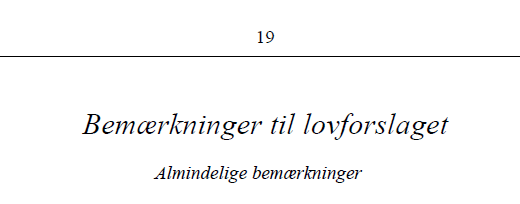 Efter bestemmelsens §29 stk. 6 skal eleverne endvidere opnå digitale kompetencer, 
så de lærer at anlægge et kritisk blik på digitale medier og at indgå ansvarligt, kritisk og etisk bevidst i globale og digitale fællesskaber. Eleverne skal bl.a. lære at søge information og udøve kildekritik, at lave selvstændige, digitale produktioner og at reflektere over til- og fravalg af digitale redskaber i forskellige sammenhænge. 
Det er hensigten, at dette skal afspejles i fagenes kernestof og i arbejds- og prøveformer.
Gå-hjem møde: Vejledende opgaver skriftlig eksamen fysik stx+htx
11. oktober 2019
Side 22
[Speaker Notes: Aftalen indebærer, at undervisningen skal indeholde forløb og faglige aktiviteter, der styrker elevernes evne til at træffe valg om videregående uddannelse. Elevernes skriftlige kompetencer og almene studiekompetencer skal styrkes, evnen til at arbejde innovativt og kreativt med fagene skal udvikles, og undervisningen skal tilrettelægges med et tværgående fokus på elevernes digitale og globale dannelse.

2.1.7.2. Overvejelser og den foreslåede ordning
Forligskredsen bag aftalen om styrkede gymnasiale uddannelser er enig om, at der skal udvikles nye prøveformer, herunder digitale prøver, og at f.eks. 24-timers prøver skal begrænses i forhold til i dag. Prøverne i de enkelte fag, f.eks. matematik, skal endvidere i fornødent omfang revideres, så de er i overensstemmelse med det reviderede faglige indhold i fagene. Forligskredsen er endvidere enig om, at sanktionerne skal skærpes overfor elever, som snyder ved prøverne. Snyd ved prøverne skal bl.a. kunne resultere i tildeling af den laveste karakter (-3). Disse ændringer gennemføres ved ændring af læreplaner og gældende bekendtgørelser.

Økonomiske og administrative konsekvenser for det offentlige
Bl.a. er der afsat 400 mio. kr. til efteruddannelse af lærerne i perioden fra 2017-2024. Herudover er der afsat 49,6 mio. kr. i perioden fra 2017-2024 og herefter 4,2 mio. kr. årligt varigt fra 2025 til justeringer af prøve- og eksamenssystemet, herunder bl.a. udvikling af grundforløbsprøver, permanentgørelse af fagene bioteknologi og geovidenskab, etablering af spansk som fortsættersprog, udvikling af digitale skriftlige prøver og udvikling af nye skriftlige og mundtlige prøveformer mv.

Efter bestemmelsens stk. 6 skal eleverne endvidere opnå digitale kompetencer, så de lærer at anlægge et kritisk blik på digitale medier og at indgå ansvarligt, kritisk og etisk bevidst i globale og digitale fællesskaber. Eleverne skal bl.a. lære at søge information og udøve kildekritik, at lave selvstændige, digitale produktioner og at reflektere over til- og fravalg af digitale redskaber i forskellige sammenhænge. Det er hensigten, at dette skal afspejles i fagenes kernestof og i arbejds- og prøveformer.

Til § 52
Der skal udvikles nye prøveformer, der er velegnet til at
måle opfyldelse af kravene til elevernes digitale viden og
færdigheder.

De traditionelle skriftlige prøver på papir vil blive udfaset,
og nye digitale skriftlige prøver vil blive udviklet og indfaset
i stedet. De digitale prøver skal bidrage til en faglig og
pædagogisk forbedring af prøverne, og de må ikke forsimple
indholdet af prøverne.]
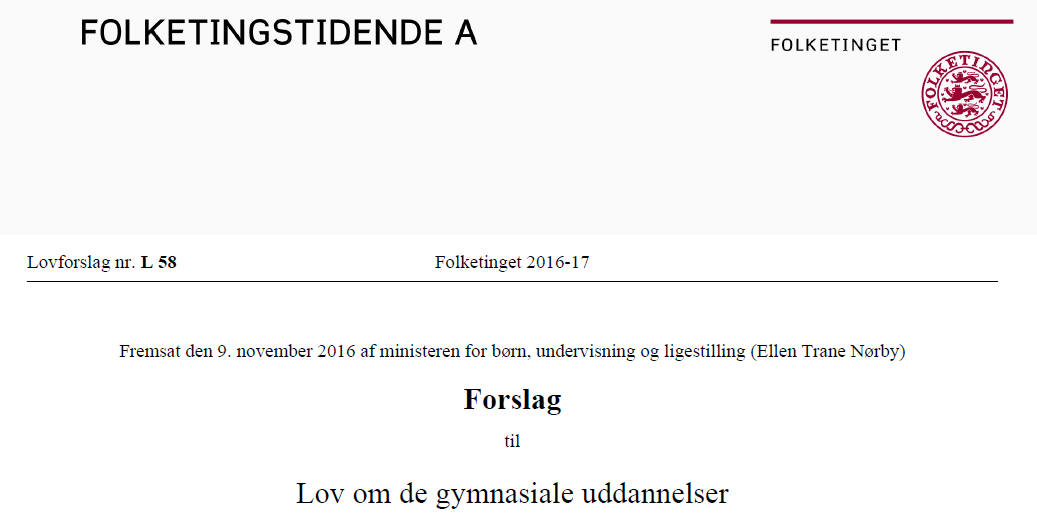 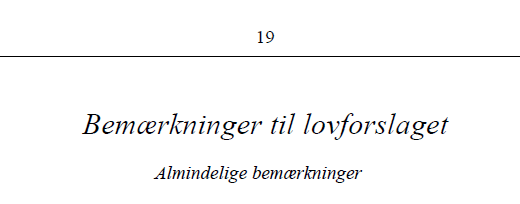 Til § 52
Der skal udvikles nye prøveformer, der er velegnet til at måle opfyldelse af kravene til elevernes digitale viden og færdigheder.

De traditionelle skriftlige prøver på papir vil blive udfaset, og nye digitale skriftlige prøver vil blive udviklet og indfaset i stedet. 

De digitale prøver skal bidrage til en faglig og pædagogisk forbedring af prøverne, og de må ikke forsimple indholdet af prøverne.
Gå-hjem møde: Vejledende opgaver skriftlig eksamen fysik stx+htx
11. oktober 2019
Side 23
[Speaker Notes: Aftalen indebærer, at undervisningen skal indeholde forløb og faglige aktiviteter, der styrker elevernes evne til at træffe valg om videregående uddannelse. Elevernes skriftlige kompetencer og almene studiekompetencer skal styrkes, evnen til at arbejde innovativt og kreativt med fagene skal udvikles, og undervisningen skal tilrettelægges med et tværgående fokus på elevernes digitale og globale dannelse.

2.1.7.2. Overvejelser og den foreslåede ordning
Forligskredsen bag aftalen om styrkede gymnasiale uddannelser er enig om, at der skal udvikles nye prøveformer, herunder digitale prøver, og at f.eks. 24-timers prøver skal begrænses i forhold til i dag. Prøverne i de enkelte fag, f.eks. matematik, skal endvidere i fornødent omfang revideres, så de er i overensstemmelse med det reviderede faglige indhold i fagene. Forligskredsen er endvidere enig om, at sanktionerne skal skærpes overfor elever, som snyder ved prøverne. Snyd ved prøverne skal bl.a. kunne resultere i tildeling af den laveste karakter (-3). Disse ændringer gennemføres ved ændring af læreplaner og gældende bekendtgørelser.

Økonomiske og administrative konsekvenser for det offentlige
Bl.a. er der afsat 400 mio. kr. til efteruddannelse af lærerne i perioden fra 2017-2024. Herudover er der afsat 49,6 mio. kr. i perioden fra 2017-2024 og herefter 4,2 mio. kr. årligt varigt fra 2025 til justeringer af prøve- og eksamenssystemet, herunder bl.a. udvikling af grundforløbsprøver, permanentgørelse af fagene bioteknologi og geovidenskab, etablering af spansk som fortsættersprog, udvikling af digitale skriftlige prøver og udvikling af nye skriftlige og mundtlige prøveformer mv.

Efter bestemmelsens stk. 6 skal eleverne endvidere opnå digitale kompetencer, så de lærer at anlægge et kritisk blik på digitale medier og at indgå ansvarligt, kritisk og etisk bevidst i globale og digitale fællesskaber. Eleverne skal bl.a. lære at søge information og udøve kildekritik, at lave selvstændige, digitale produktioner og at reflektere over til- og fravalg af digitale redskaber i forskellige sammenhænge. Det er hensigten, at dette skal afspejles i fagenes kernestof og i arbejds- og prøveformer.

Til § 52
Der skal udvikles nye prøveformer, der er velegnet til at
måle opfyldelse af kravene til elevernes digitale viden og
færdigheder.

De traditionelle skriftlige prøver på papir vil blive udfaset,
og nye digitale skriftlige prøver vil blive udviklet og indfaset
i stedet. De digitale prøver skal bidrage til en faglig og
pædagogisk forbedring af prøverne, og de må ikke forsimple
indholdet af prøverne.]
Udvikling af skriftlige prøver til de gymnasiale uddannelser
Krav til indholdet af de nye skriftlige prøver

Afdække deres viden, kundskaber og færdigheder.

forenkles og fornyes.

opdateres i overensstemmelse med de nye lærerplaner

Fokus på kravene til elevernes digitale viden, færdigheder, kompetencer og dannelse.

Digitaliseringen af prøverne må ikke forsimple indholdet af prøverne.
Gå-hjem møde: Vejledende opgaver skriftlig eksamen fysik stx+htx
11. oktober 2019
Side 24
[Speaker Notes: afdække, i hvor høj grad eleverne besidder et solidt fundament af viden, kundskaber og færdigheder.
forenkles og fornyes.
opdateres i overensstemmelse med de ændringer af fagenes indhold og mål, der er gennemført i de nye, udstedte læreplaner, så det sikres, en klar sammenhæng mellem, hvad eleverne skal kunne, og hvad eleverne bliver evalueret på ved prøverne.
en faglig og pædagogisk forbedring af prøverne, herunder at de er velegnede til at måle opfyldelsen af kravene til elevernes digitale viden, færdigheder, kompetencer og dannelse.
Digitaliseringen af prøverne må ikke forsimple indholdet af prøverne.]
Digitalt indhold
Digitalt prøveformat med moderne medieformer:
Lyd
Film
Animationer
større datasæt
materialesamlinger.

Indholdet af prøverne skal være tilpasset reglerne i den nye eksamensbekendtgørelse, som bl.a. fastlægger, at der ikke er adgang til internettet som fagligt hjælpemiddel ved de skriftlige prøver.

Prøverne skal herudover opfylde kravene til digital prøveafvikling i Netprøver.dk.
Gå-hjem møde: Vejledende opgaver skriftlig eksamen fysik stx+htx
11. oktober 2019
Side 25
[Speaker Notes: Indholdet af de nye prøver skal således afspejle de muligheder, der er i at overgå til et digitalt prøveformat:
moderne medieformer:
Lyd
Film
Animationer
større datasæt
materialesamlinger.

Indholdet af prøverne skal være tilpasset reglerne i den nye eksamensbekendtgørelse, som bl.a. fastlægger, at der ikke er adgang til internettet som fagligt hjælpemiddel ved de skriftlige prøver.

Prøverne skal herudover opfylde kravene til digital prøveafvikling i Netprøver.dk.]
Leverancer og milepæle
Arbejdsgruppen udarbejder
 to vejledende opgavesæt for de nye prøver.
 en lærervejledning om den nye prøve (”lærerens hæfte”)

Efteråret 2018:
Vejledende opgavesæt 1
Dialogmøde

Efteråret 2019:
Lærerens hæfte

December 2019:
Vejledende opgavesæt 2
Gå-hjem møde: Vejledende opgaver skriftlig eksamen fysik stx+htx
11. oktober 2019
Side 26
[Speaker Notes: Med udgangspunkt i det første vejledende opgavesæt skal arbejdsgrupperne afholde mindst ét dialogmøde med interesserede lærere med henblik på at indhente feedback. Denne feedback skal inddrages i arbejdet med det andet vejledende opgavesæt.
I tillæg til de to vejledende opgavesæt skal hver arbejdsgruppe udarbejde en lærervejledning om den nye prøve (”lærerens hæfte”), der offentliggøres på ministeriets hjemmeside. Vejledningen skal beskrive det nye opgaveformat og bidrage til forståelsen af nye opgavetyper. Lærervejledningen skal offentliggøres, inden arbejdsgruppernes andet vejledende opgavesæt sendes til skolerne.]
Nye krav til eksaminanderne
Det forventes i sæt, der stilles efter den nye læreplan, at eleverne har fortrolighed med at:

lave videoanalyse som en del af at løse kinematiske problemstillinger
udmåle og markere vinkler og længder på billeder samt indtegne vektorpile på billeder
håndtere datafiler til brug ved beregninger og tegning af grafer
læse pdf-filer.
Gå-hjem møde: Vejledende opgaver skriftlig eksamen fysik stx+htx
11. oktober 2019
Side 27
Nye krav til eksaminanderne
For at kunne leve op til ovenstående vil eleverne skulle arbejde med:

et program, der kan håndtere pdf-filer
et program, der kan håndtere Excel-filer
et program, der kan lave videoanalyse (eks.Logger Pro,  Capstone eller Tracker).
Gå-hjem møde: Vejledende opgaver skriftlig eksamen fysik stx+htx
11. oktober 2019
Side 28
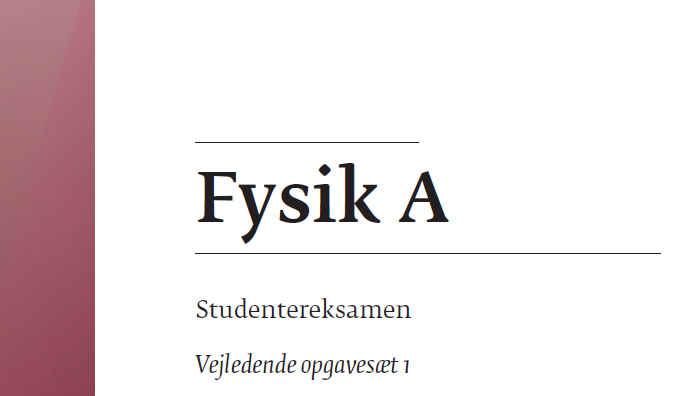 Gå-hjem møde: Vejledende opgaver skriftlig eksamen fysik stx+htx
11. oktober 2019
Side 29
Overblik over sættet (stx)
Opgaverne 1 – 4: Videoanalyse 
Videoklippene i de fire opgaver er ikke i samme format og er optaget med forskellige fps. Desuden vil det i den relevante videoanalyse kunne være aktuelt at overspringe billeder. 

Opgaverne 5 – 8: Billedanalyse 
Her kan der være brug for at aflæse vinkler, længder eller indtegne vektorpile.
Der er ikke bilag til alle disse opgaver, men det forventes, at eleverne er i stand til at udtrække de relevante billeder fra opgaveteksten og fx forstørre billedet, så det får en passende størrelse til brug ved billedanalysen. 
Bemærk, at opgave 7 indeholder et stroboskopbillede.

Opgaverne 9 – 11: Datasæt 
Datasættene medfølger som en Excel-fil, hvor der er brugt komma som decimalseparator.
Gå-hjem møde: Vejledende opgaver skriftlig eksamen fysik stx+htx
11. oktober 2019
Side 30
[Speaker Notes: Hvordan er førnævnte problematikker løst med Vejledende opgavesæt 1

Opgaverne 1 – 4: Videoanalyse 
Videoklippene i de fire opgaver er ikke i samme format og er optaget med forskellige fps. Desuden vil det i den relevante videoanalyse kunne være aktuelt at overspringe billeder. 

Opgaverne 5 – 8: Billedanalyse 
Her kan der være brug for at aflæse vinkler, længder eller indtegne vektorpile.
Der er ikke bilag til alle disse opgaver, men det forventes, at eleverne er i stand til at udtrække de relevante billeder fra opgaveteksten og fx forstørre billedet, så det får en passende størrelse til brug ved billedanalysen. 
Bemærk, at opgave 7 indeholder et stroboskopbillede.

Opgaverne 9 – 11: Datasæt 
Datasættene medfølger som en Excel-fil, hvor der er brugt komma som decimalseparator.]
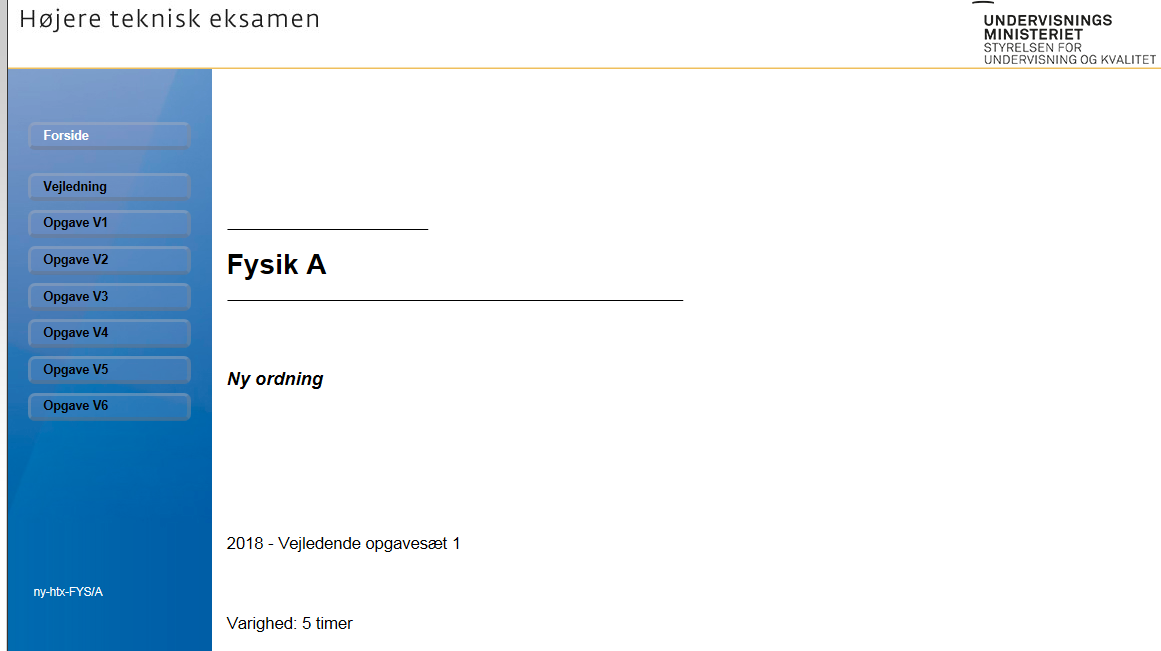 Gå-hjem møde: Vejledende opgaver skriftlig eksamen fysik stx+htx
11. oktober 2019
Side 31
Overblik over sættet
En samling vejledende opgaver i Fysik A til sommereksamen 2020. 

Det er vigtigt at bemærke, at opgavesamlingen på i alt 6 opgaver ikke skal ses som et opgavesæt, men som en samling af 6 uafhængige opgaver. 

Disse dækker tilsammen ikke de kernestofområder, der kan stilles eksamensopgaver i.
Gå-hjem møde: Vejledende opgaver skriftlig eksamen fysik stx+htx
11. oktober 2019
Side 32
[Speaker Notes: Hvordan er førnævnte problematikker løst med Vejledende opgavesæt 1

Opgaverne 1 – 4: Videoanalyse 
Videoklippene i de fire opgaver er ikke i samme format og er optaget med forskellige fps. Desuden vil det i den relevante videoanalyse kunne være aktuelt at overspringe billeder. 

Opgaverne 5 – 8: Billedanalyse 
Her kan der være brug for at aflæse vinkler, længder eller indtegne vektorpile.
Der er ikke bilag til alle disse opgaver, men det forventes, at eleverne er i stand til at udtrække de relevante billeder fra opgaveteksten og fx forstørre billedet, så det får en passende størrelse til brug ved billedanalysen. 
Bemærk, at opgave 7 indeholder et stroboskopbillede.

Opgaverne 9 – 11: Datasæt 
Datasættene medfølger som en Excel-fil, hvor der er brugt komma som decimalseparator.]
Overblik over sættet
I forbindelse med læreplansjusteringerne er disse opgaver udviklet med fire overordnede mål for øje, nemlig: 
at vise hvordan de nye kernestofemner fotonenergi, absorption og emission af fotoner, samt op- og afladningsforløb for kapacitorer kan testes ved den skriftlige prøve, 
at vise hvordan IT i højere grad kan anvendes og integreres i eksamensopgaver, 
at udmønte den øgede fokus på samspillet mellem matematik og fysik i konkrete spørgsmål, 
at indføre mere åbne delspørgsmål.
Gå-hjem møde: Vejledende opgaver skriftlig eksamen fysik stx+htx
11. oktober 2019
Side 33
[Speaker Notes: Hvordan er førnævnte problematikker løst med Vejledende opgavesæt 1]